Конкурс открыток

«Приглашение на ёлку 
к Деду Морозу»

Средняя группа воспитатель: Алаева Н.В.
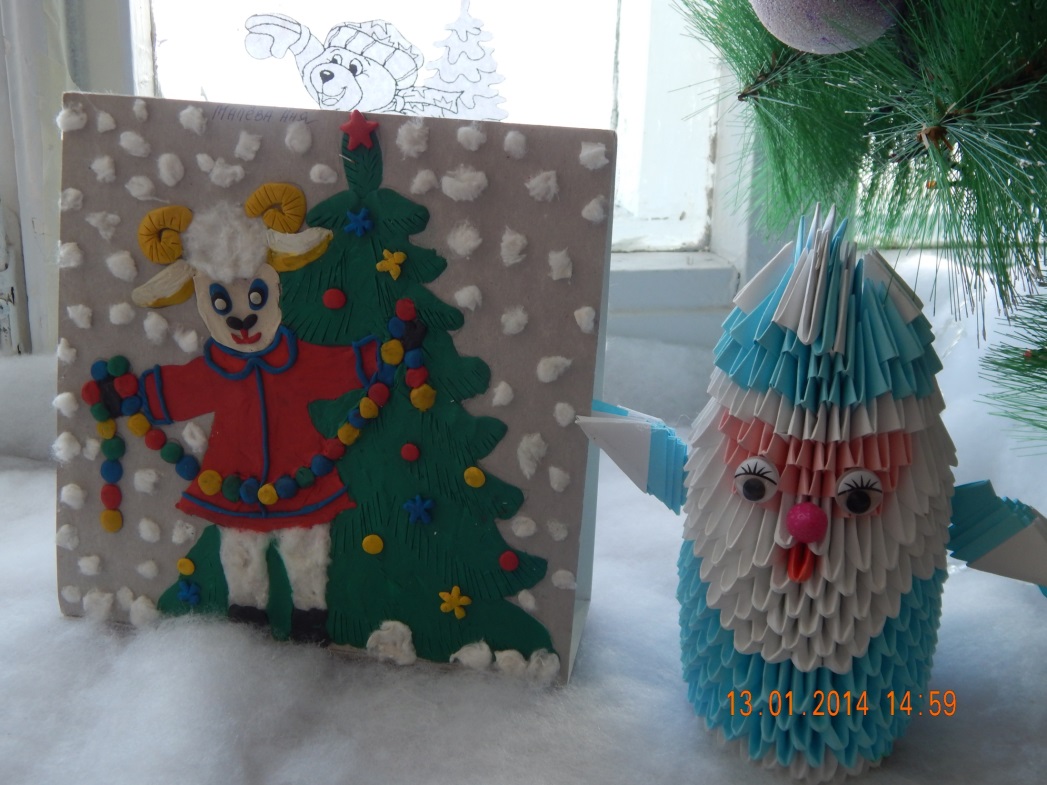 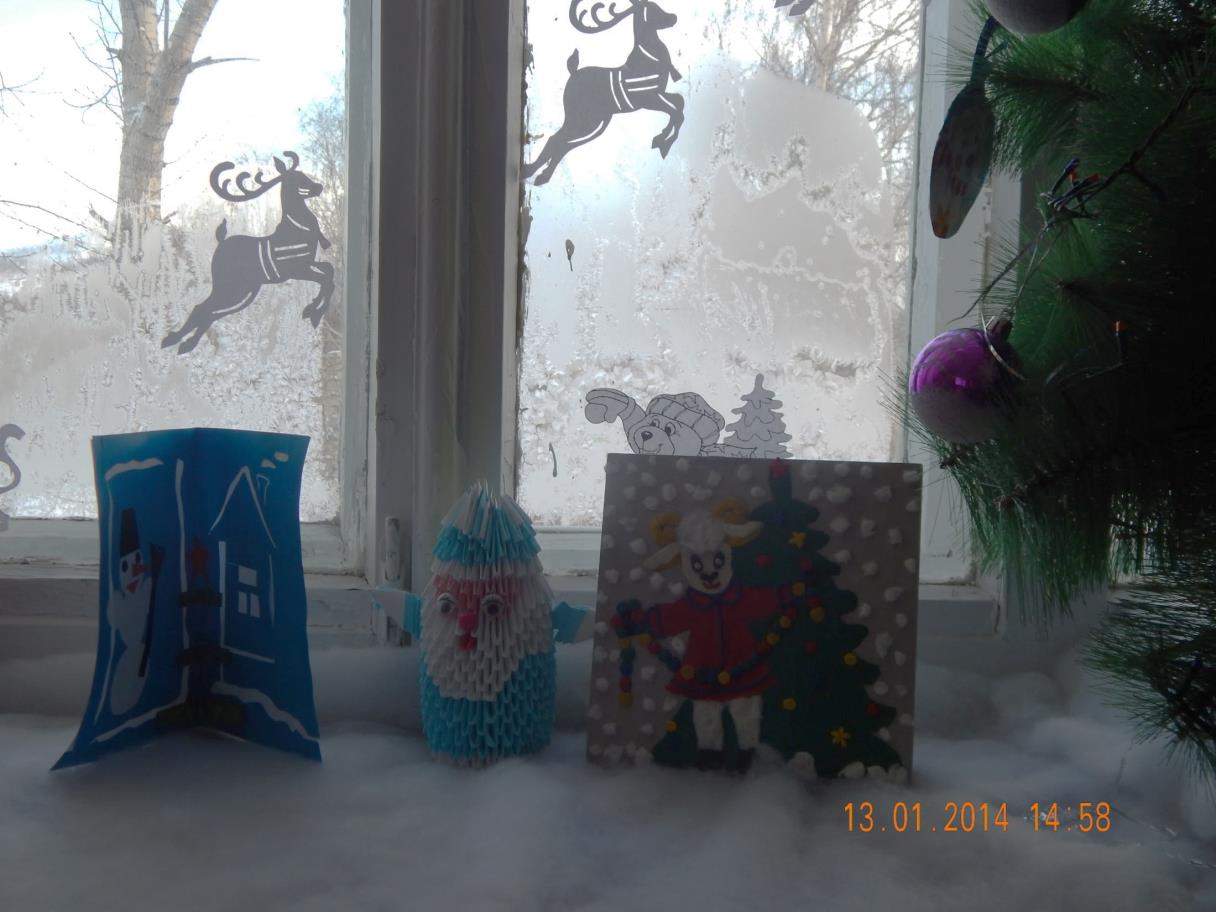 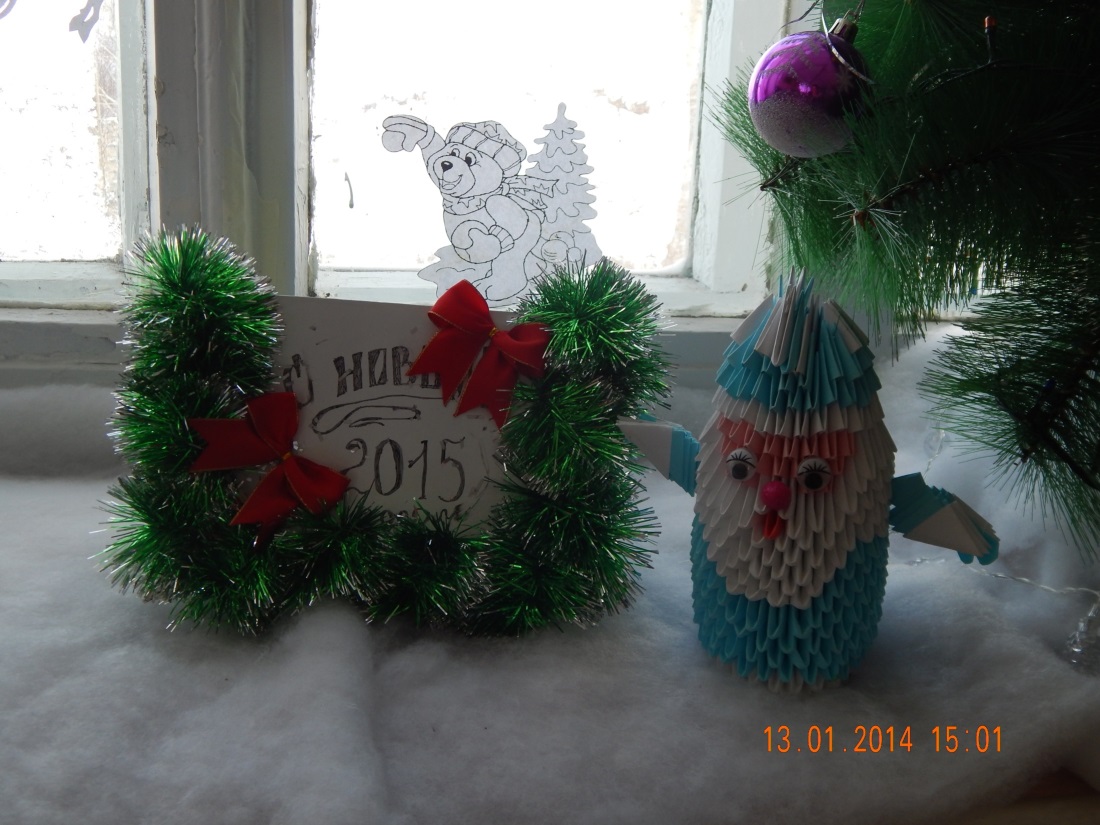 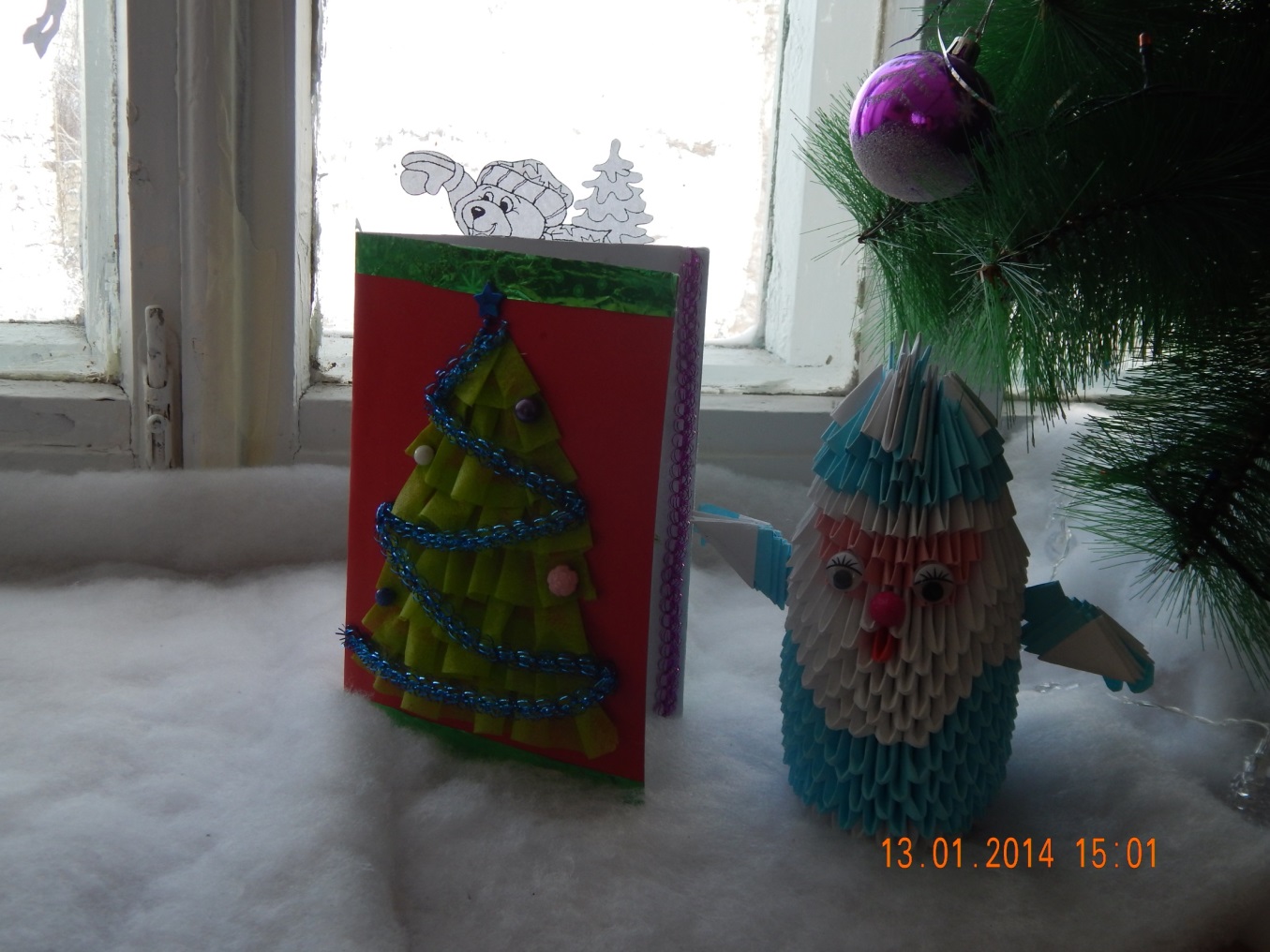 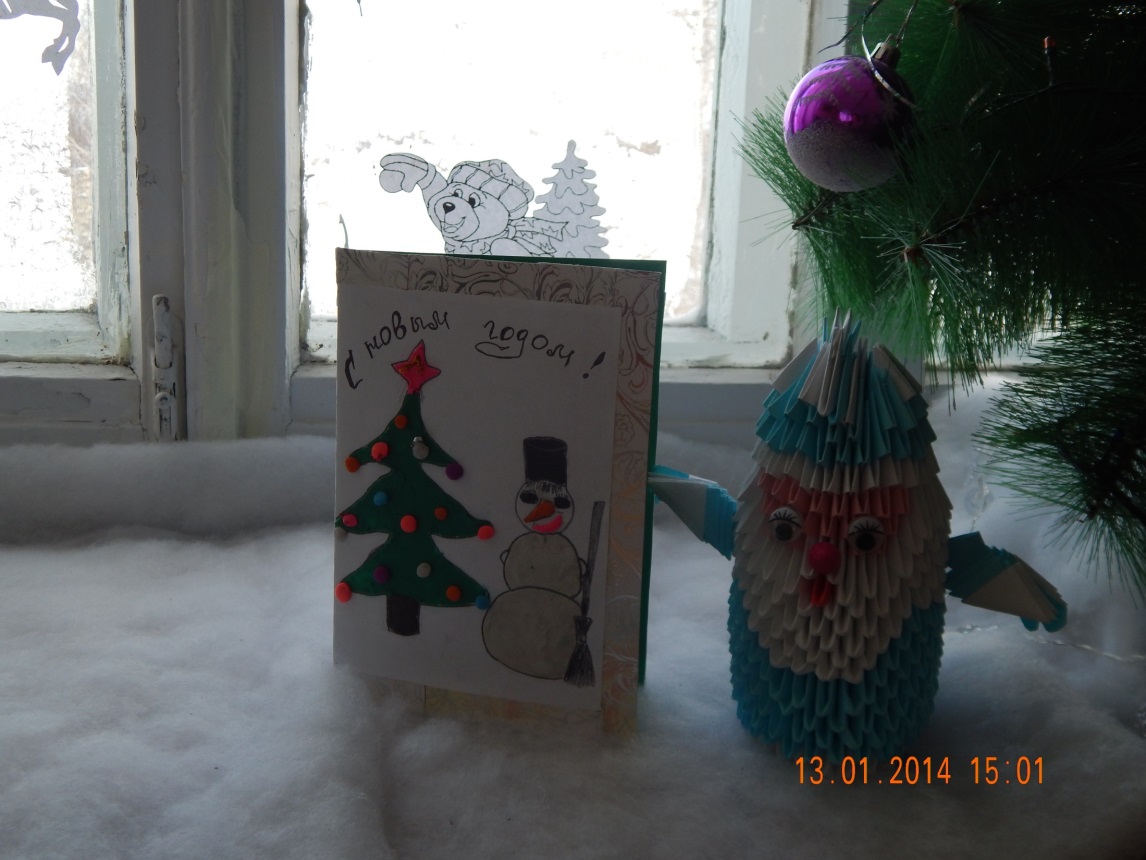 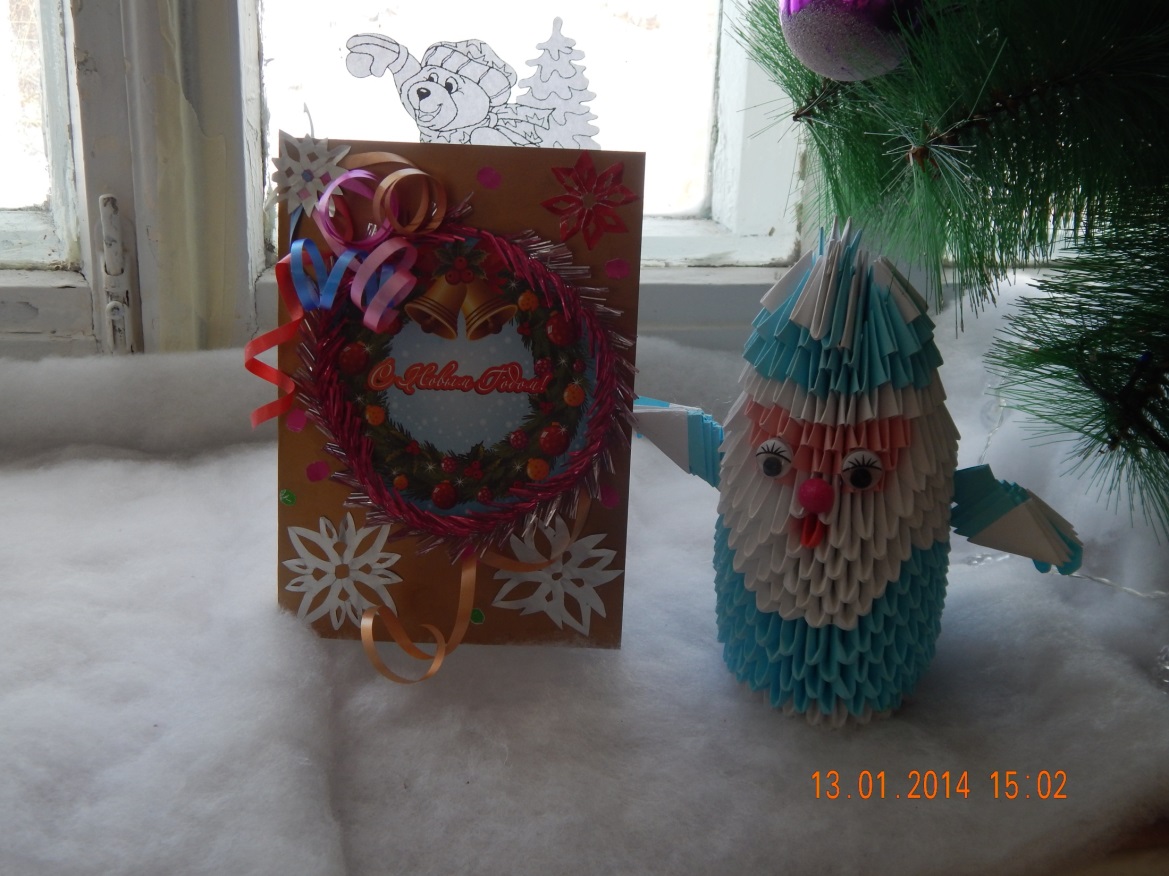 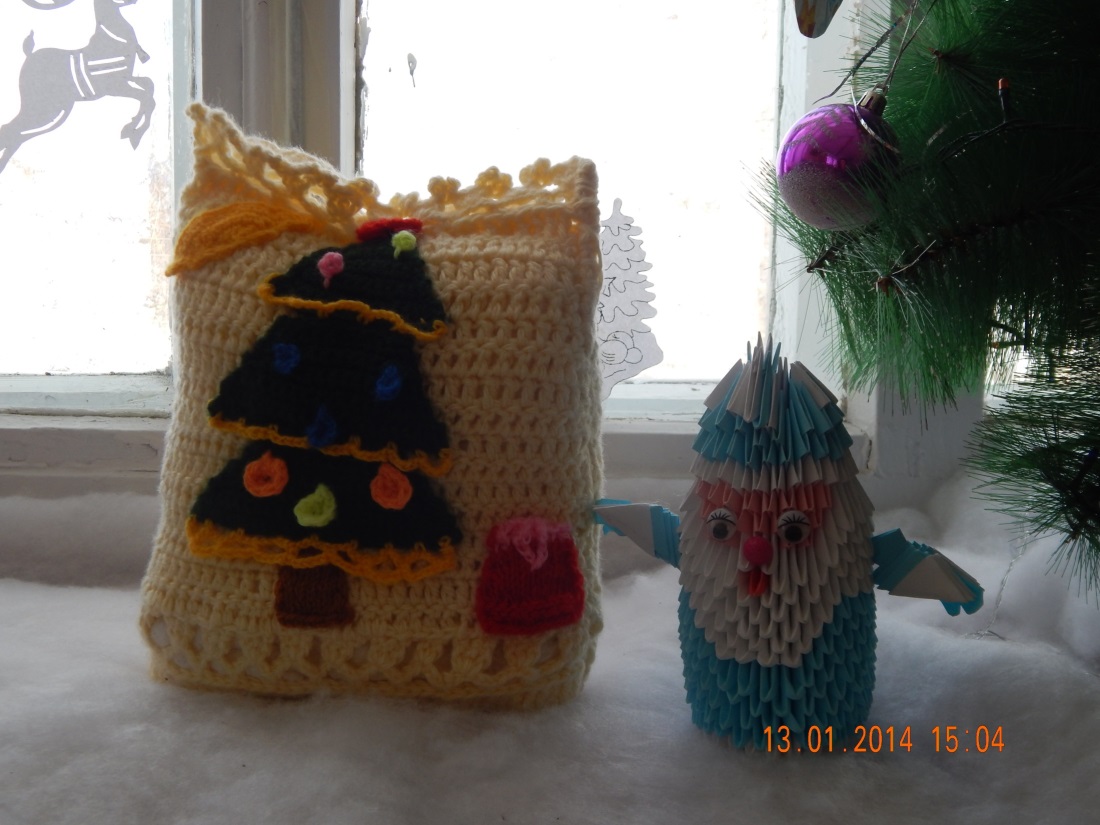 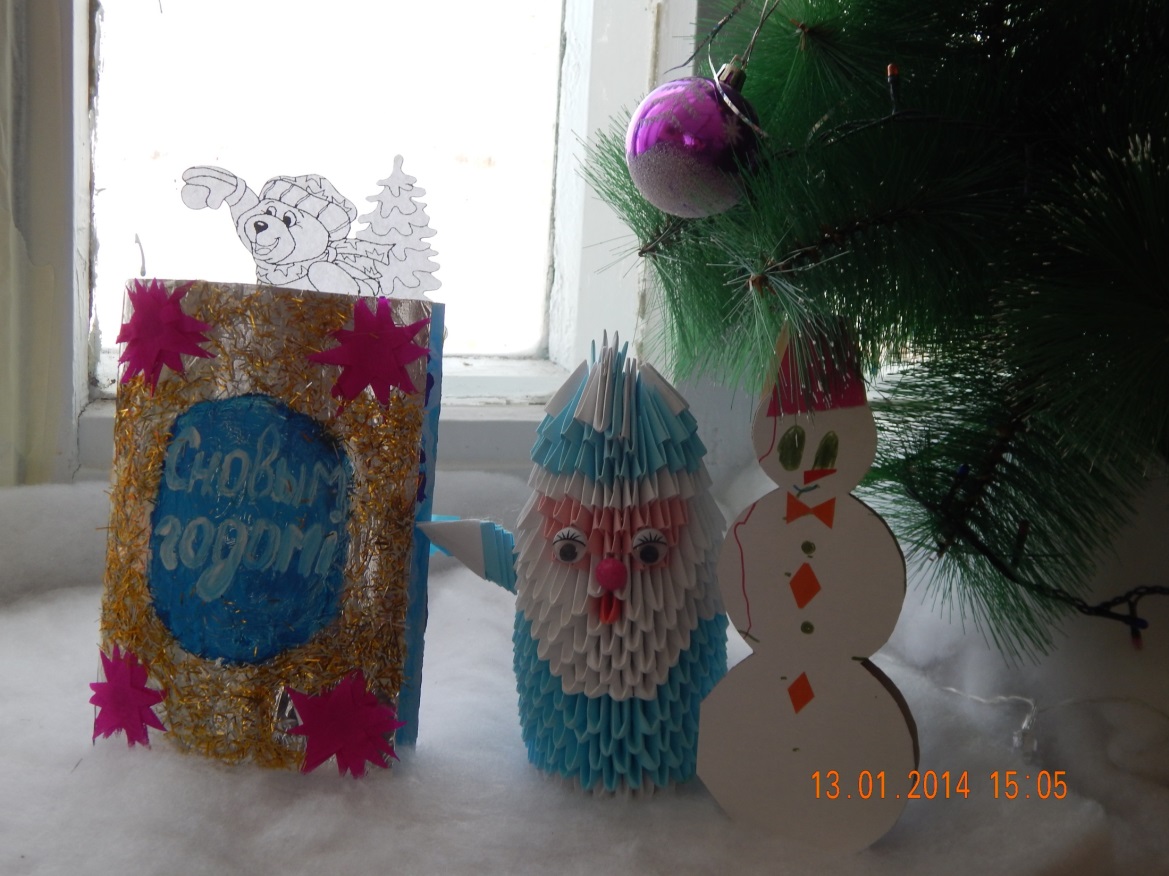 Вот такие приглашения у нас получились
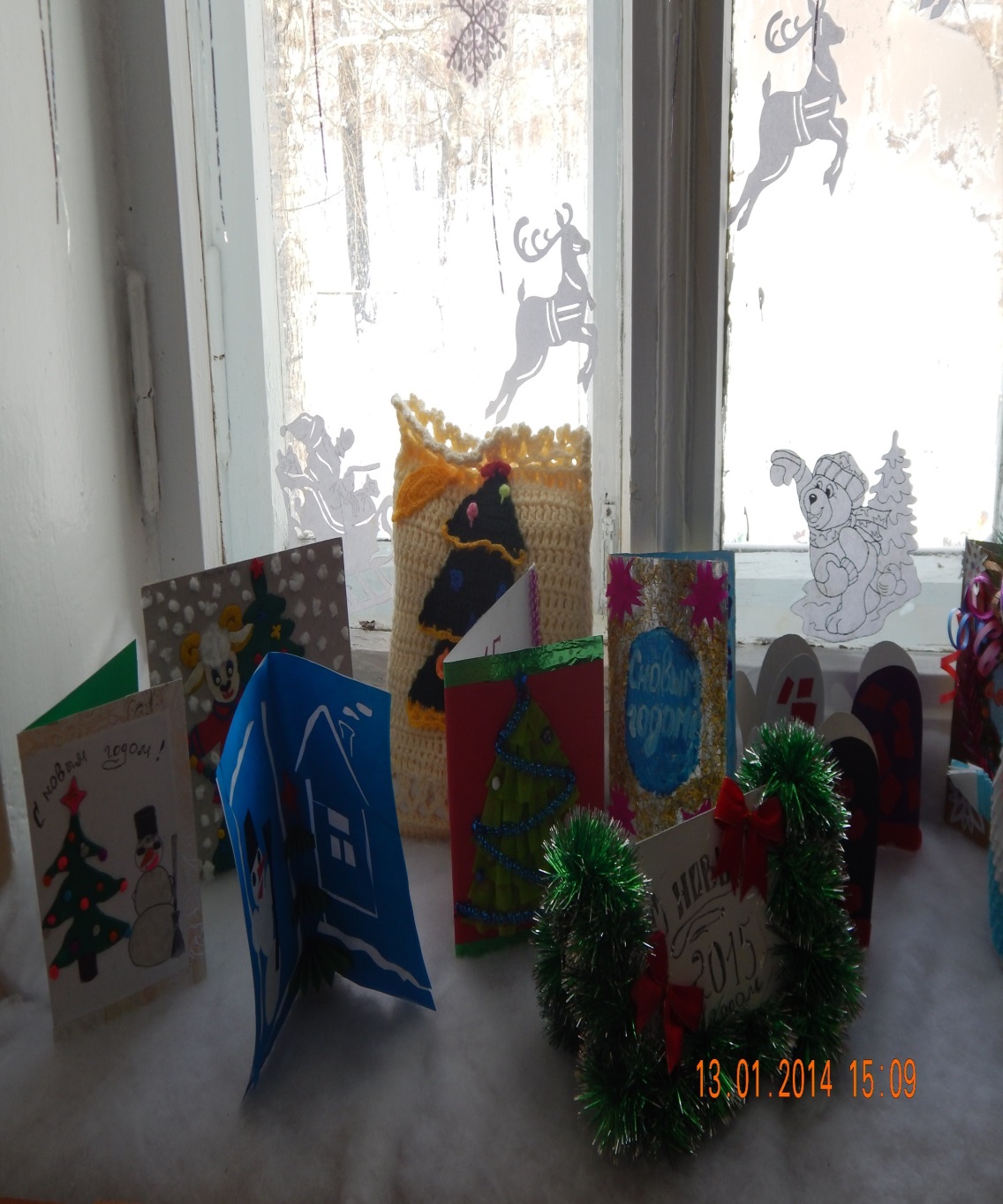 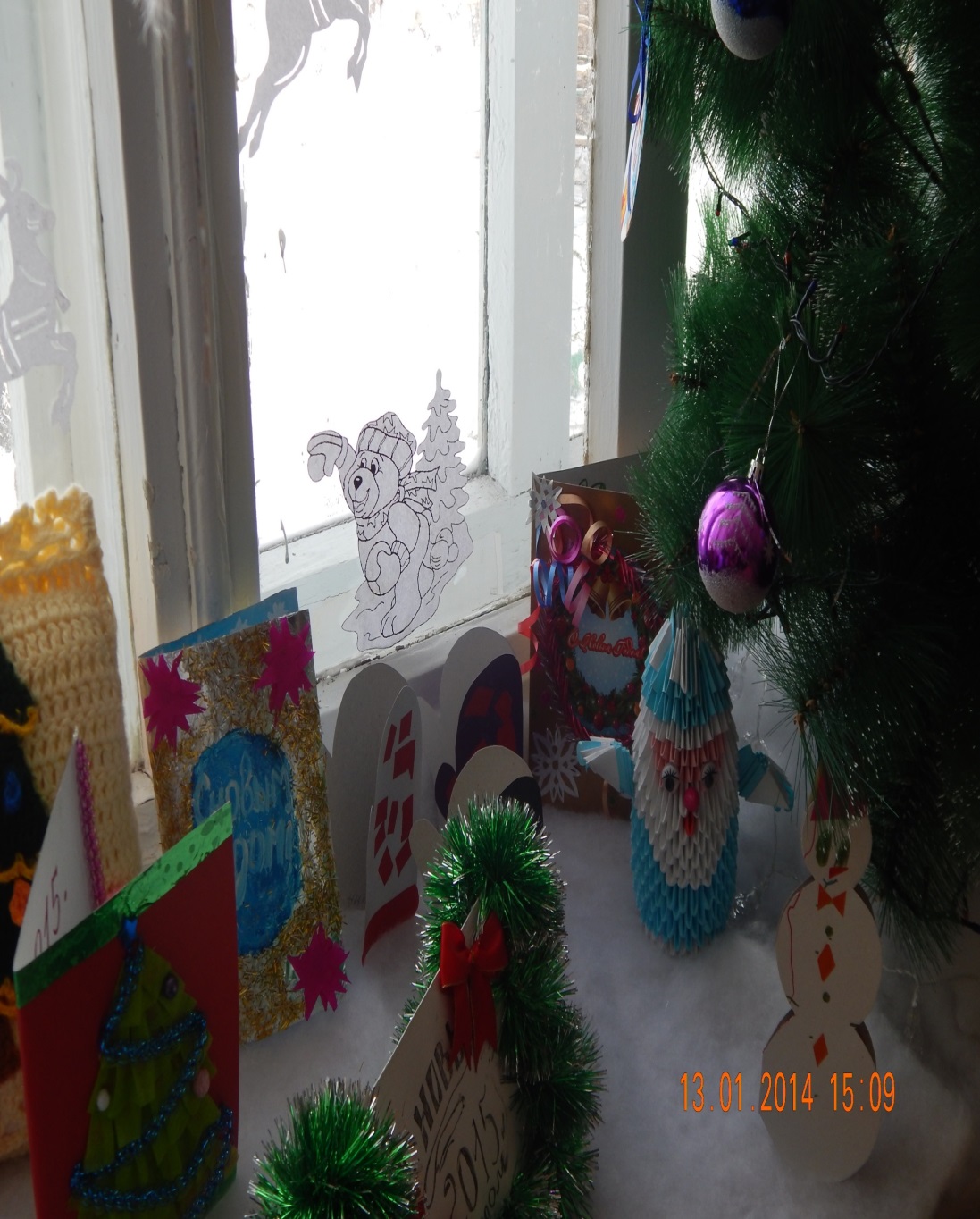 Спасибо за внимание